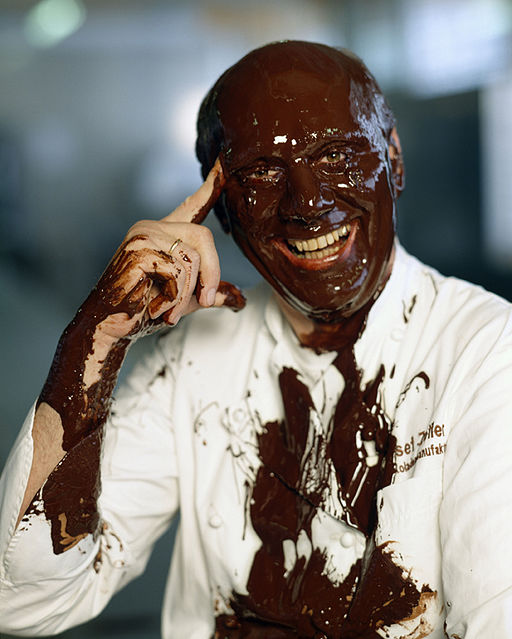 Fall and Rise of Josef Zotter
„Major business failures“
Bergheidengasse 
2hrd 2020_21
Werner Holzheu
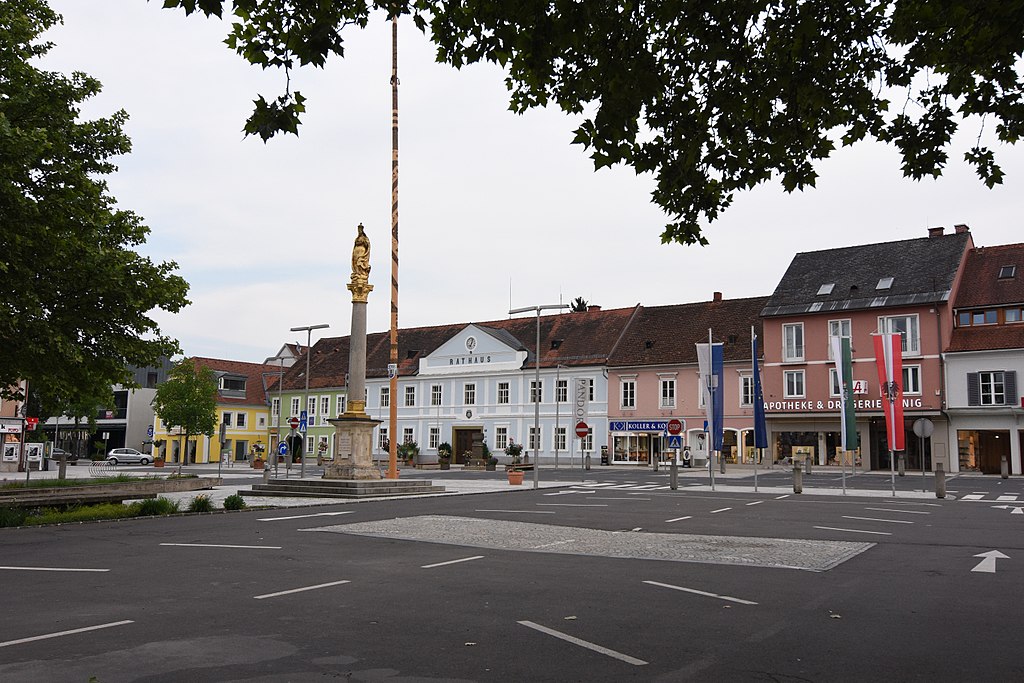 1961 born in Feldbach Styria / Austria
Was trained as chief in Söchau 
As cook and partissier he moved to different places including the USA
Joined Werner Matt at the Vienna Hilton
In 1987 start of own business
Josef Zotter moved to Graz in 1987.
Founded his own business – a confisserie.
Opened up quickly 4 branches.
Being an entrepreneur is different from working for a hotel (management people, finance, …)
Liquidity crises in 1996
Bankruptcy
Konkurs = Chapter 7
In 1996:
Bankruptcy
Returned to his parents’ farm at Bergl near Riegersburg
Focused on his routes
Used his creativity to try something new: He reinvented chocolate!
Hand scooped chocolate in many different flavours
His creations became a ”must have”.

By 2008
> 14 Mio € revenue and 
> 3 Mio € profit
Back to success with creativityinnovationright mindset
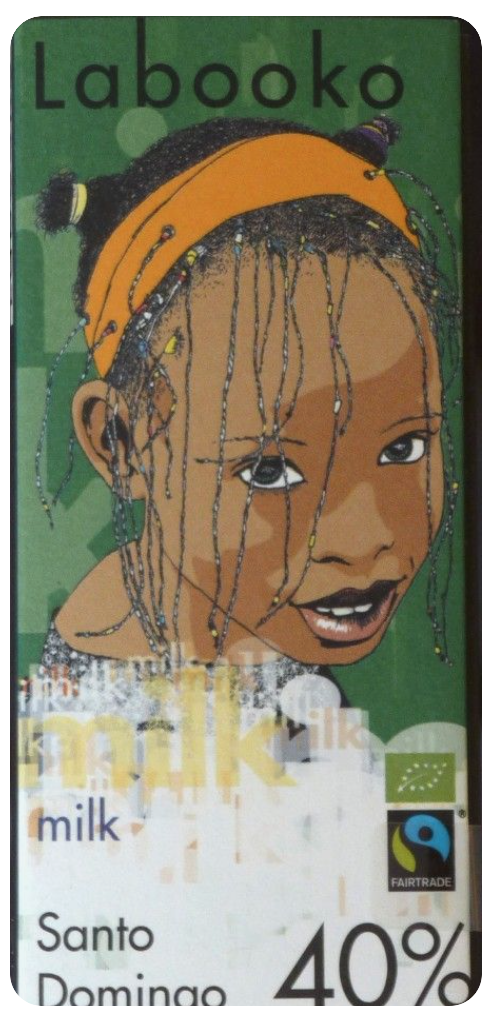 Bean to bar philosophy100 % organic100 % fair trade
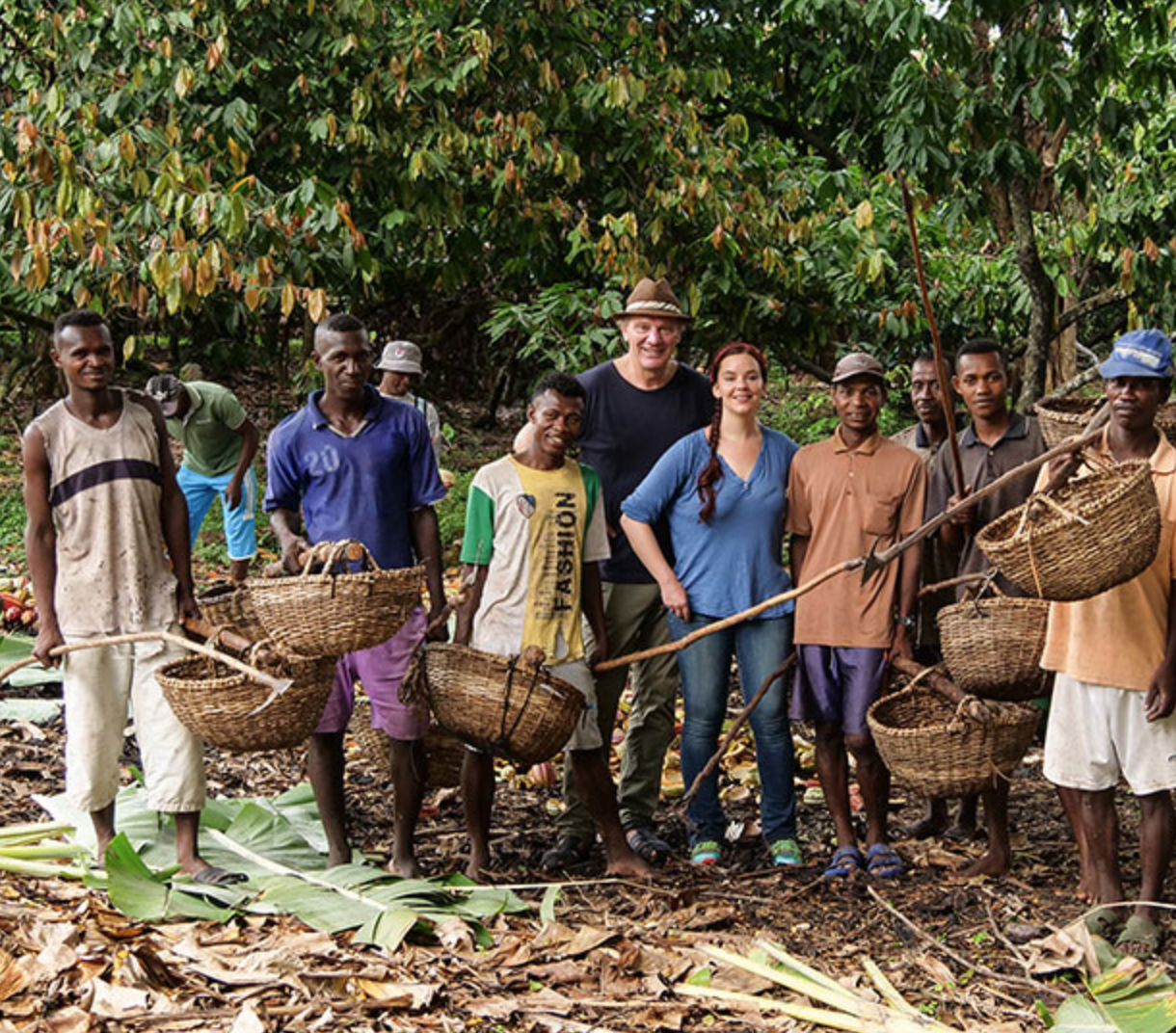 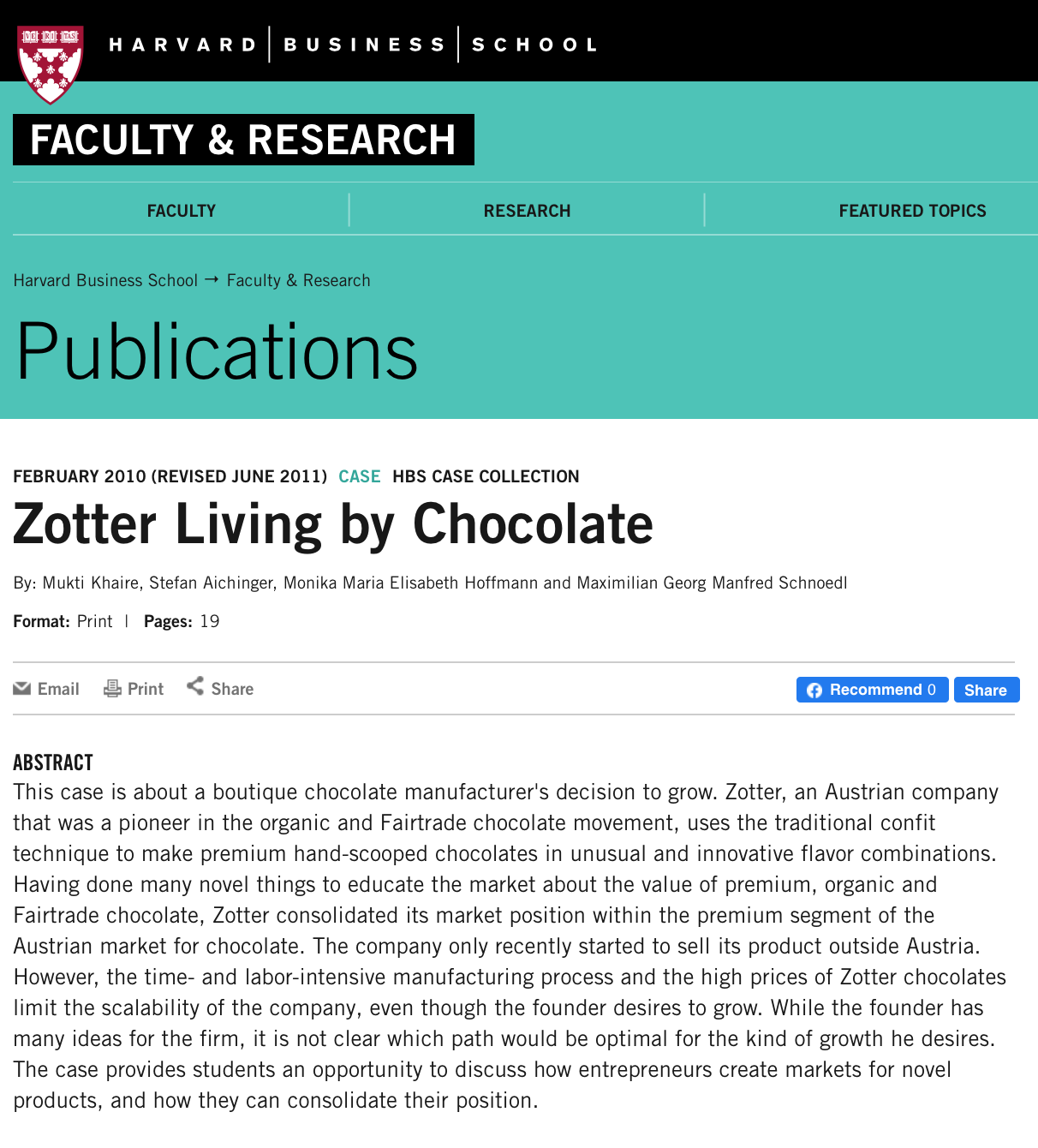 2010Invitation to Harvard Business School
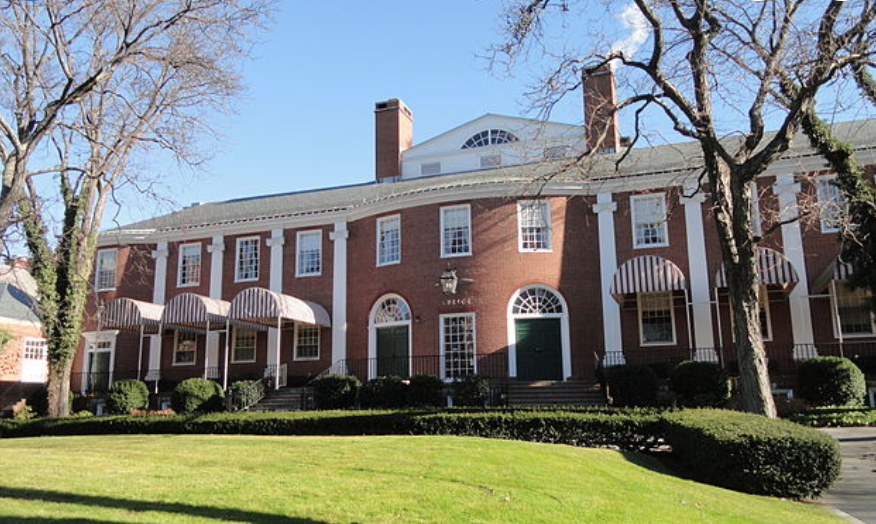 > 500 different flavors (vinegar, bread or fish?) 
> 500 tons of cocoa beans per year
> 80.000 chocolate bars per day
> 200 Employees
Member of World Fair trade organisation
Top 25 chocolatiers in the world 
Chocolate Acedamy Award
Best Styrian Employer Award

https://www.youtube.com/watch?v=KOpJtz8_v3U
One of Austria’s most innovative and successful entrepreneurs